Writing and Selecting on Reputable Journal Indexing
Dr. Nuryakin, MM
SCOPUS  ID 			: 57191417126
Orchid  			: 0000-0002-4998-9601
Publikasi di laman Scopus 	: 8
H Indeks   SCOPUS	         	: 3
Program Magister Manajemen
UMY, 2018
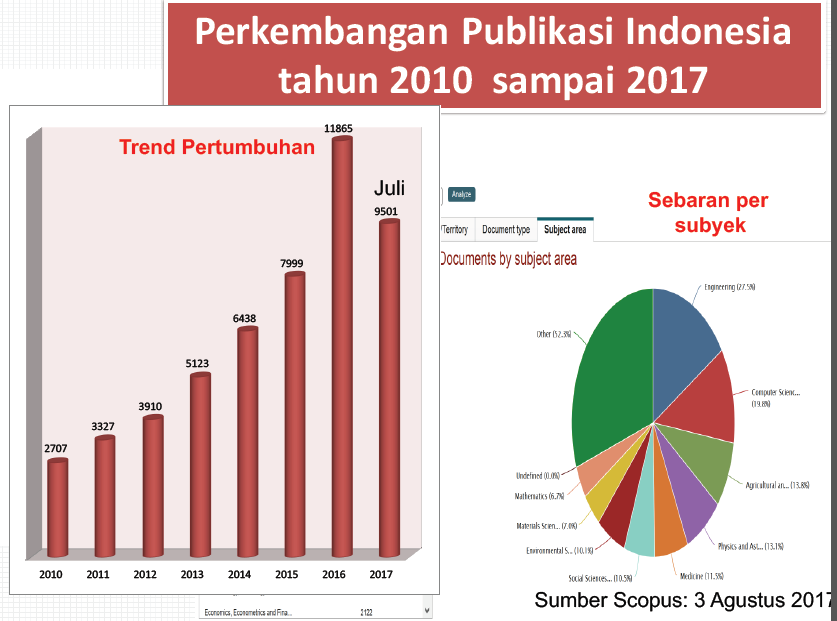 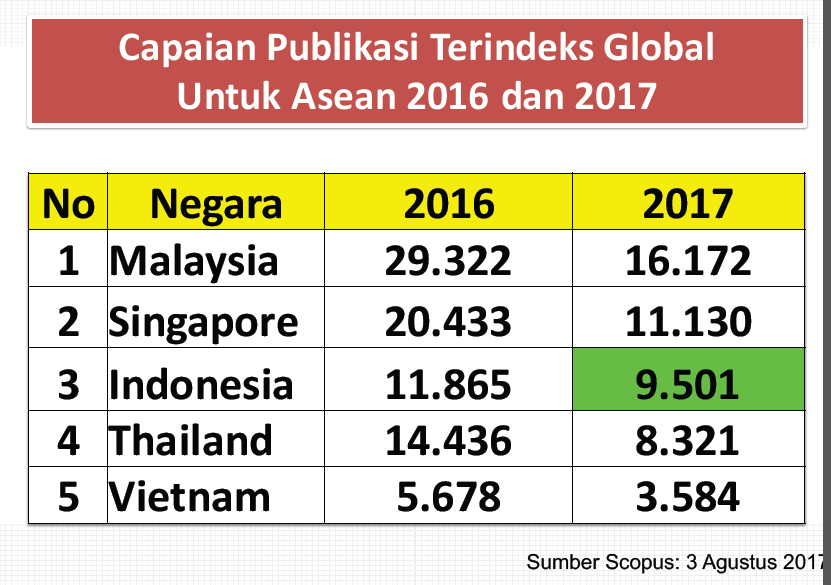 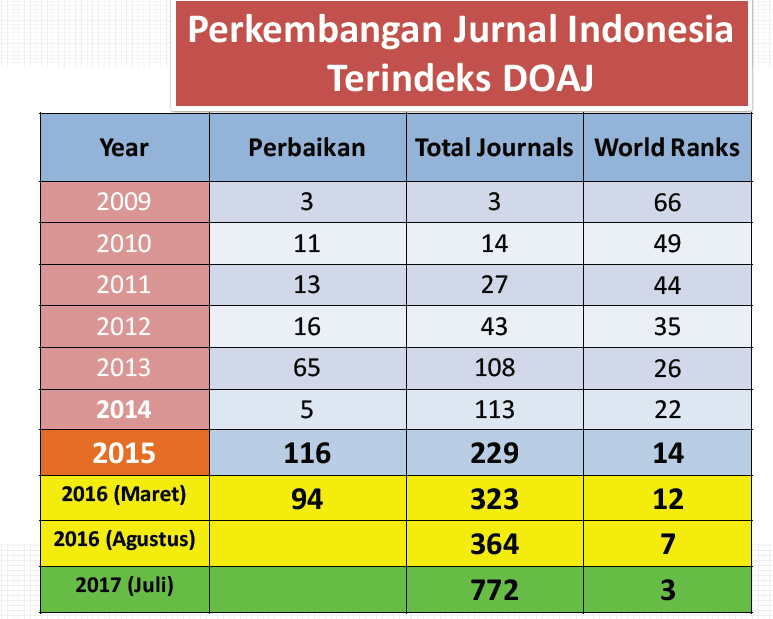 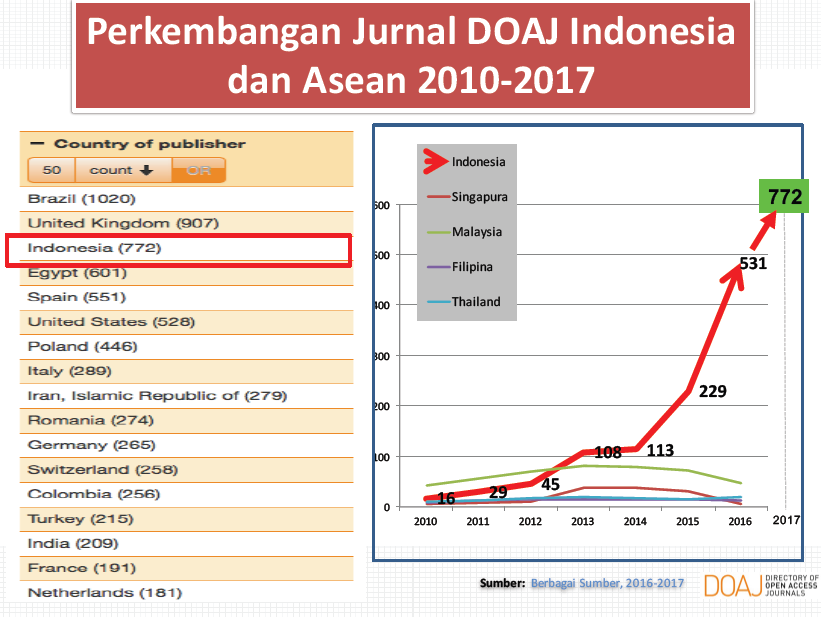 16,700+ titles
STM &
    Social 
        sciences
Focused 
web 
information
SCOPUS
Repositories
Academic 
library 
sources
What is Scopus?
Largest Citations and Abstract database – 16,700+ sources from 4,000 publishers
Comprehensive Scientific, Technical, Medical and Social Sciences coverage. Arts & Humanities
Quality Web Sources – Institutional Repositories
Patent searching from 5 major patent offices
Citations Analysis of your researchers, institution, journal, research area
Intuitive interface, Citations Analysis
6
Measuring Research Quality
12/6/09
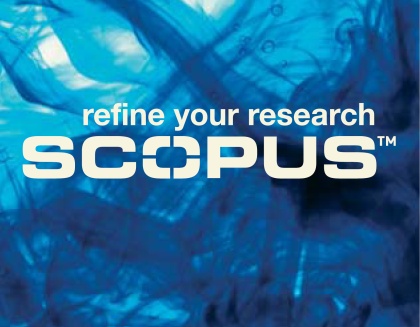 Classic measure of research quality
Citations per staff member (not per paper)
Number of publication per staff
Source: Scopus (http://www.scopus.com
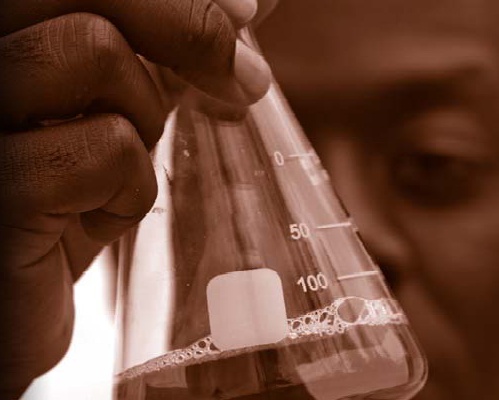 Scopus-indexed  publications
Research article
Review
Proceeding
Book/book chapter
The Scientific Manuscript
Expanded IMRAD Model

(Title)
Abstract
Introduction
Materials and Methods 
Results
Discussion
Figures/Graphs
Tables
References
IMRAD format:

Introduction
Materials and Methods
Results and 
Discussion
The Scientific Manuscript
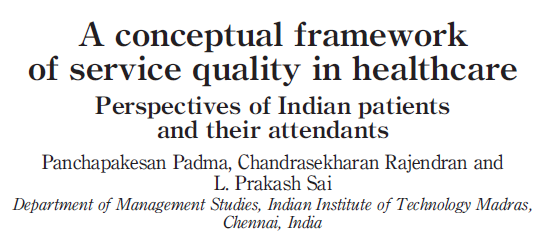 Title
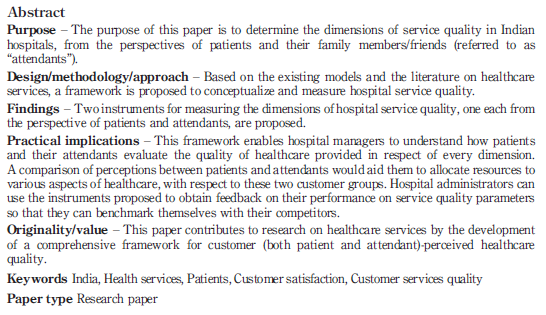 Purpose of the study
Methods
Result
Implication
Uniqueness
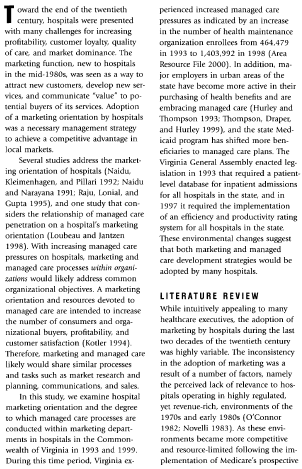 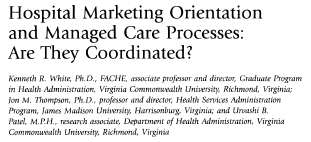 MASALAH:
FENOMENA
MASALAH:
RESEARCH GAP
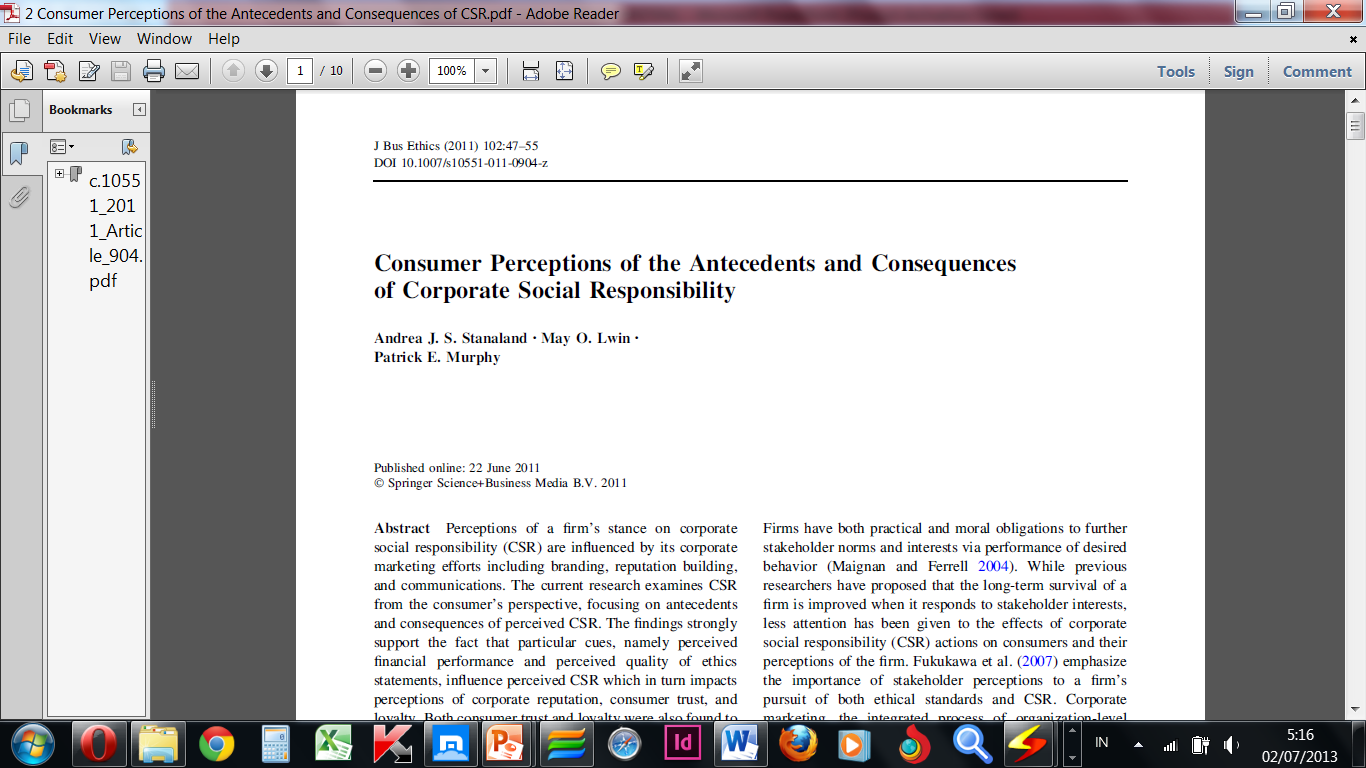 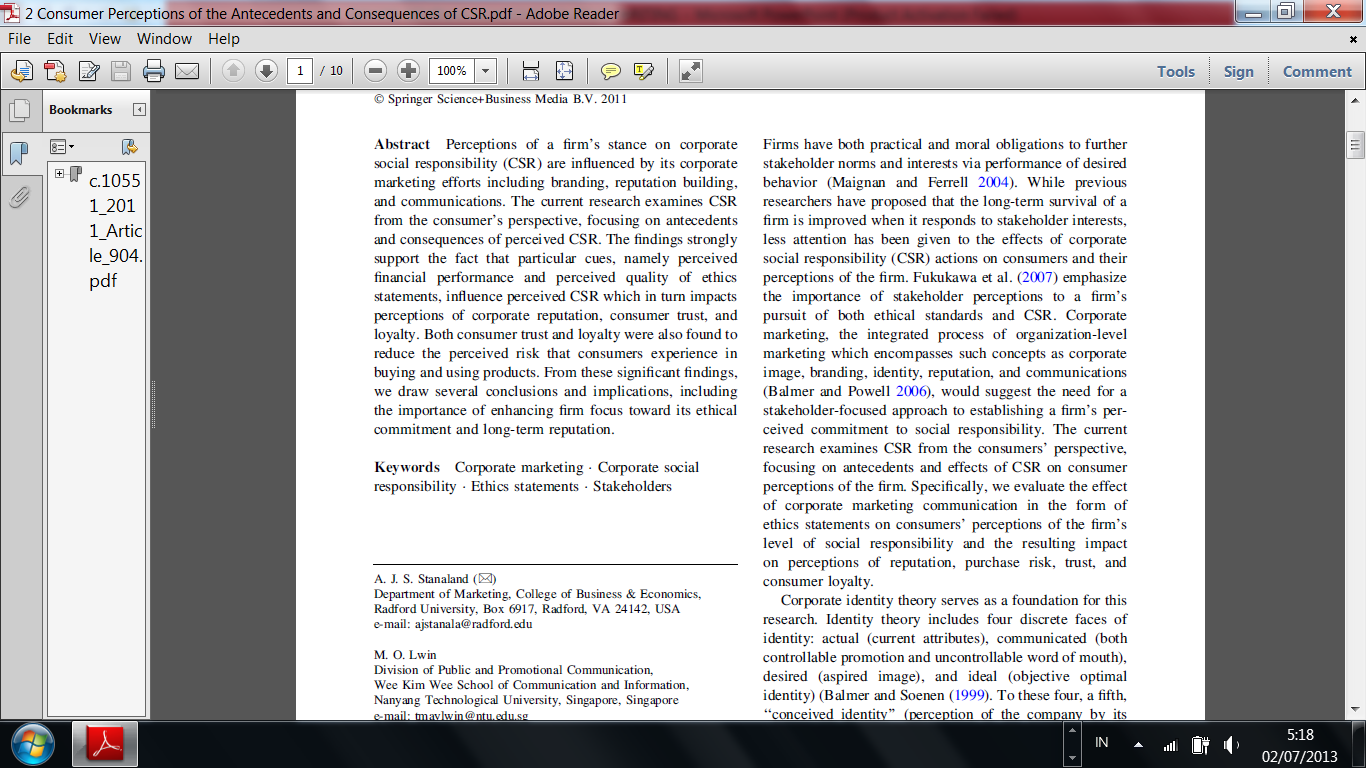 MASALAH:
RESEARCH GAP
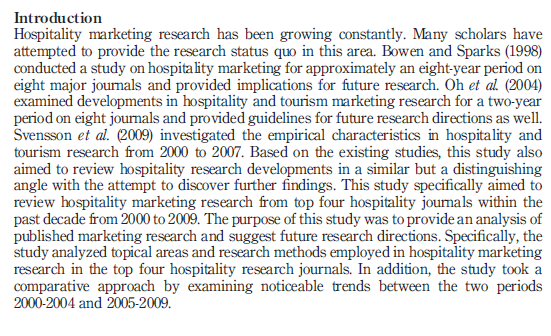 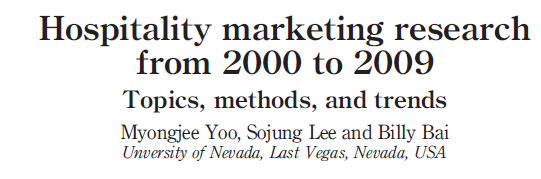 BACKGROUND YANG MENANTANG
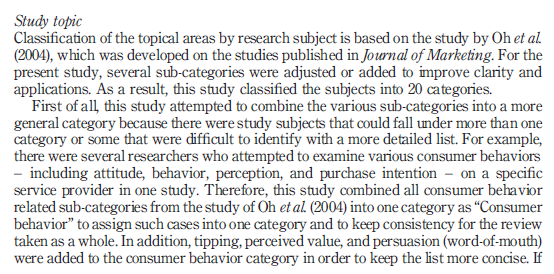 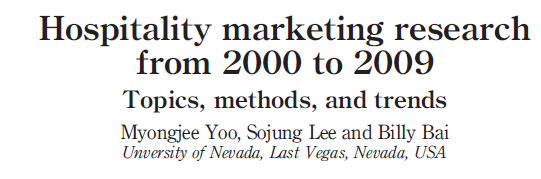 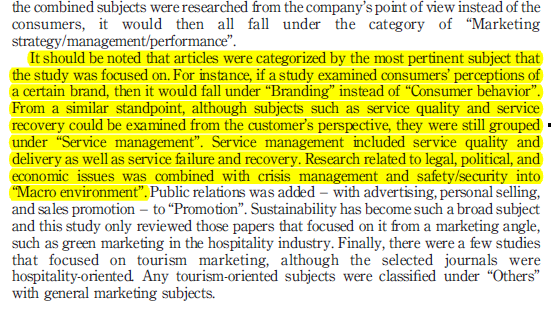 BACKGROUND YANG MENANTANG
The Purpose of this research
Narasi Tujuan Studi yang berfokus pada kontribusi akademis yang akan dihasilkan maupun kontribusi aplikatif
Pada bagian ini ditulis tujuan penelitian penulis hendahknya kreatif dalam menyatakan pikirannya mengenai tujuan, tidak sekedar menambahkan kata “ ingin mengetahui” terhadap semua kalimat pertanyaan penelitian.

The purpose of this study……..
Kontribusi Teoretikal
Kontribusi Praktikal
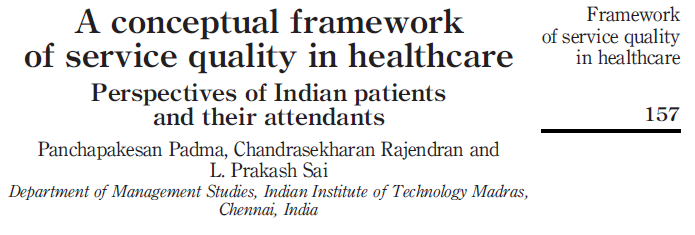 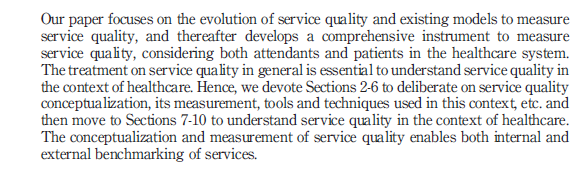 TUJUAN
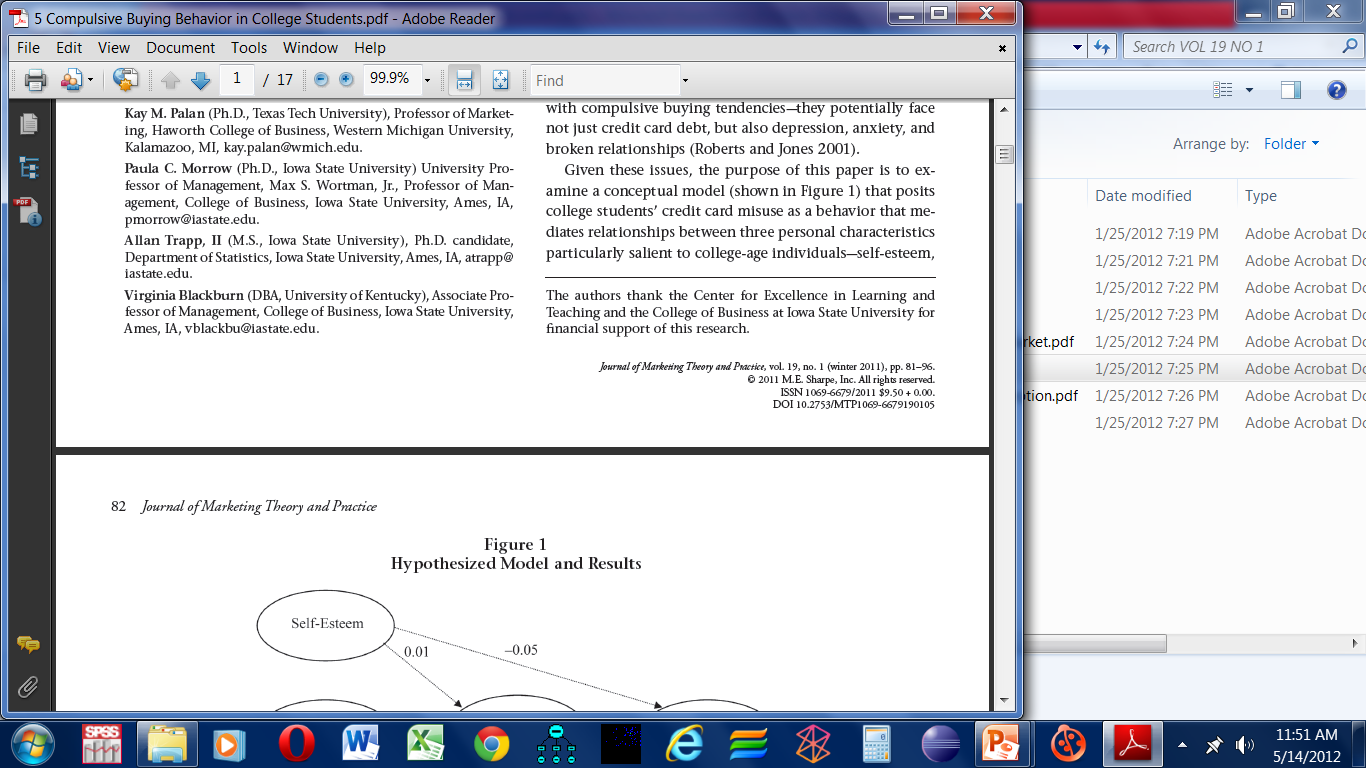 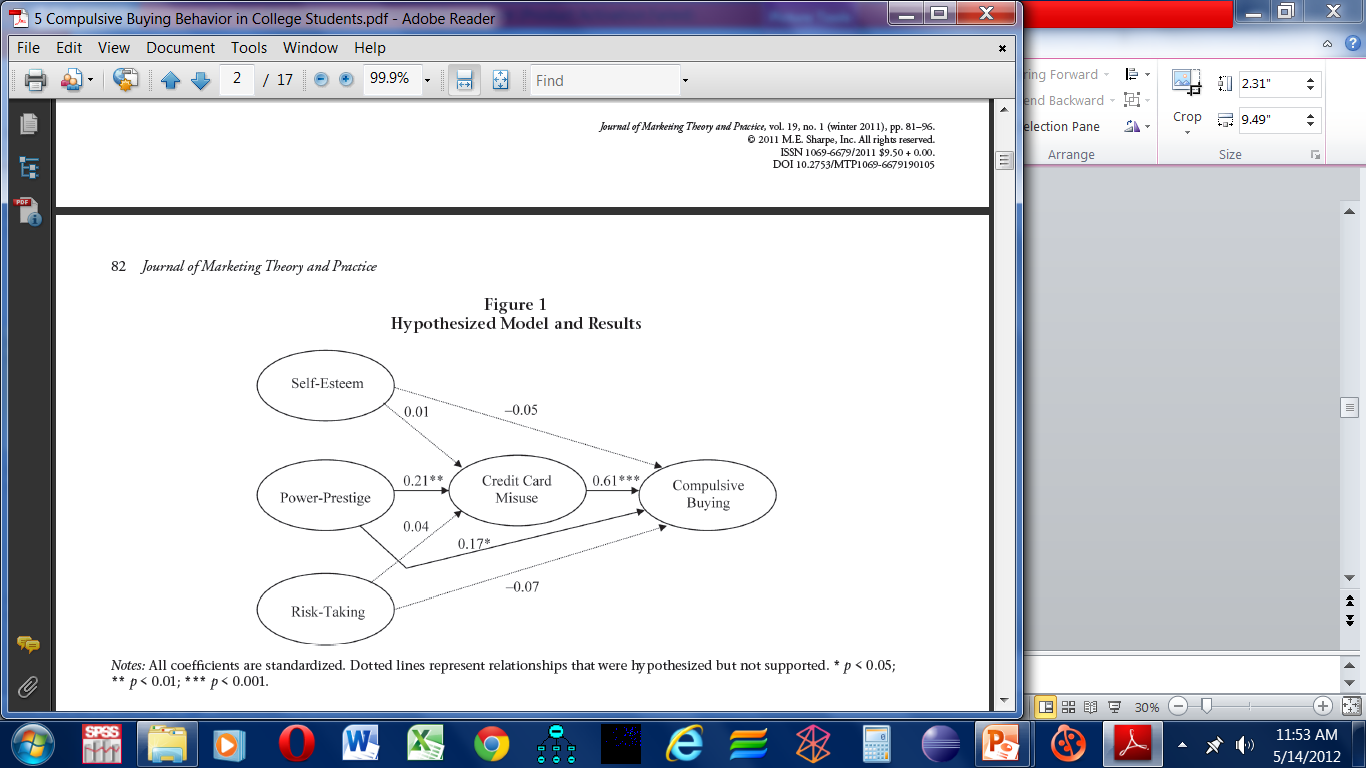 TUJUAN
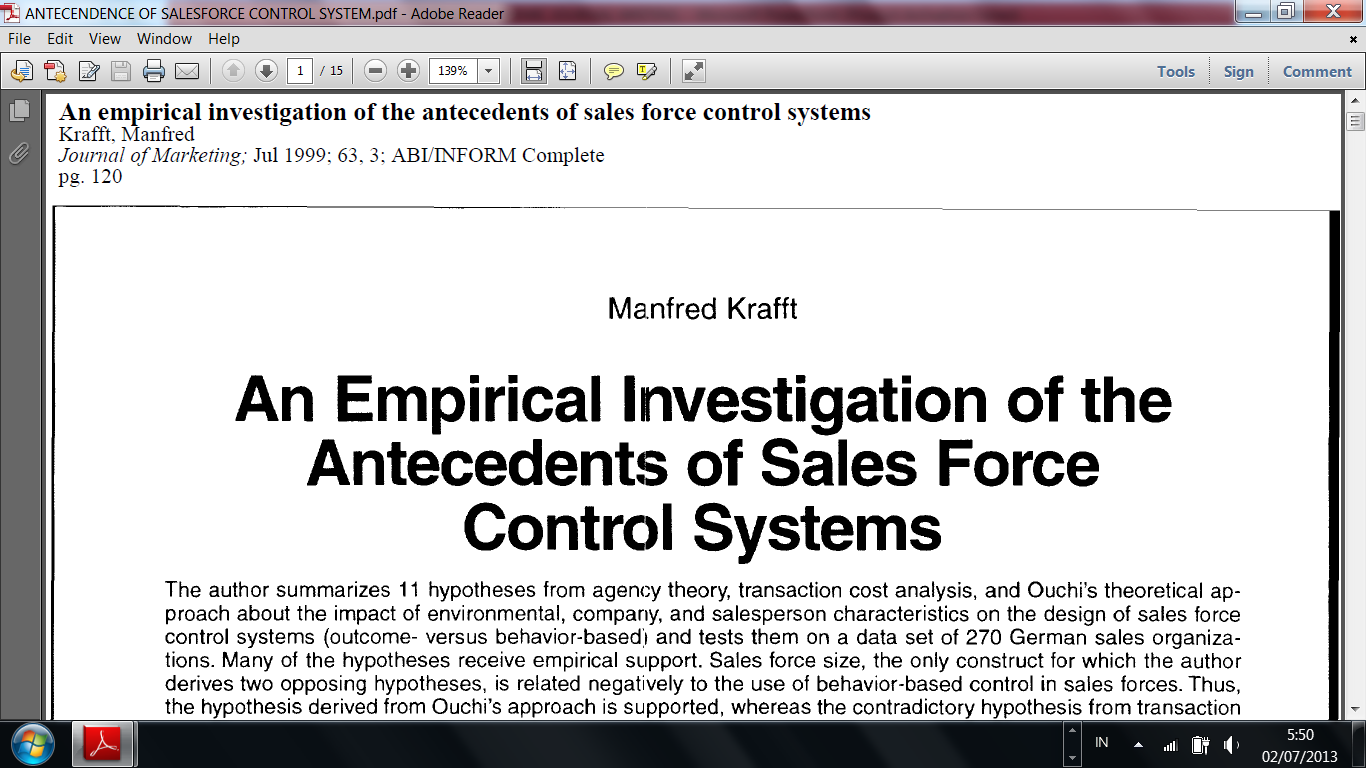 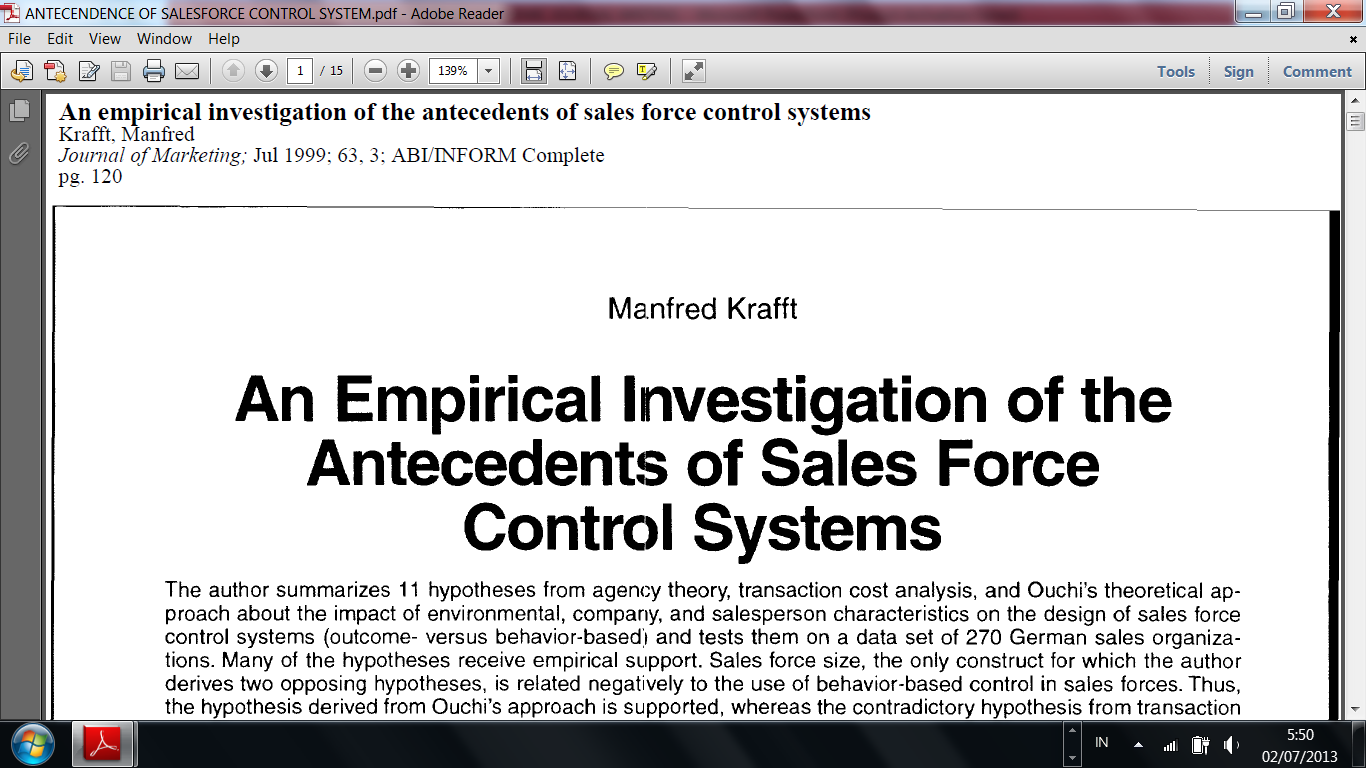 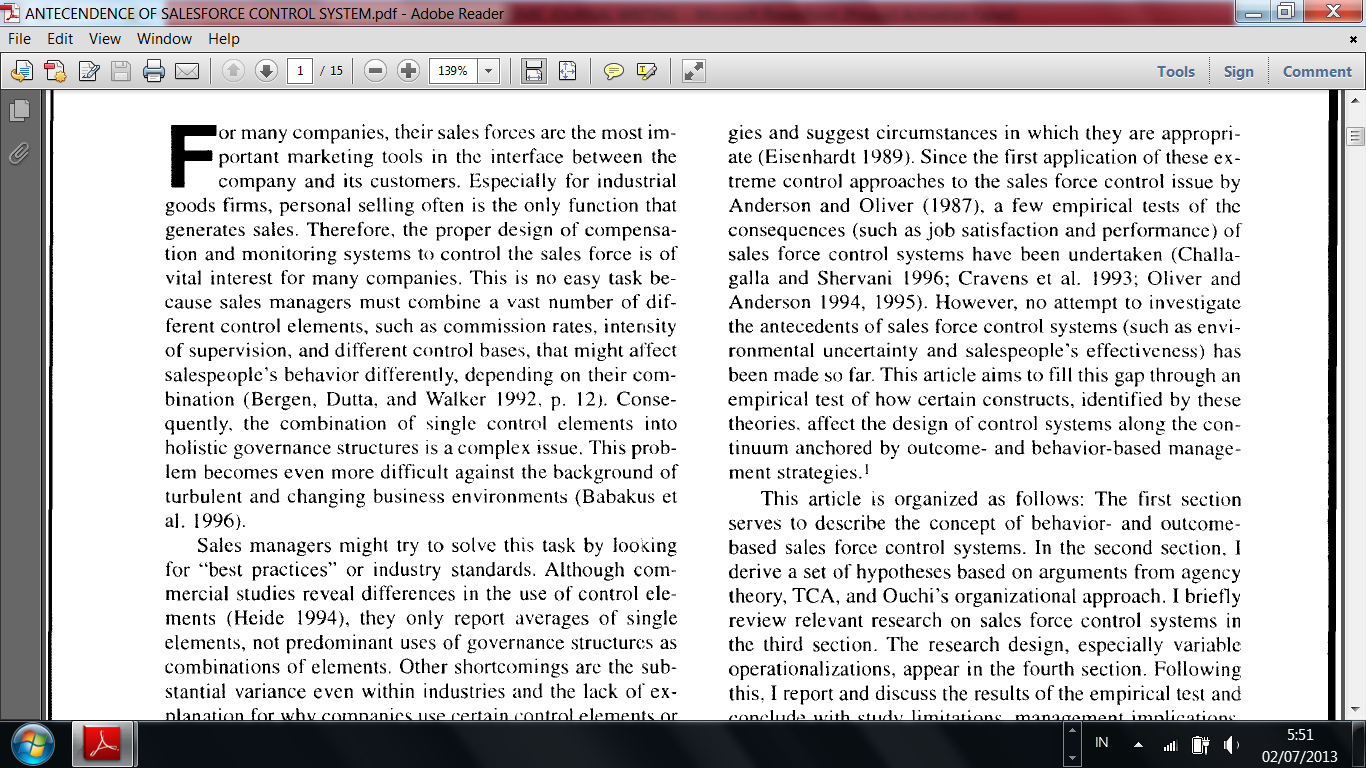 GAP
TUJUAN
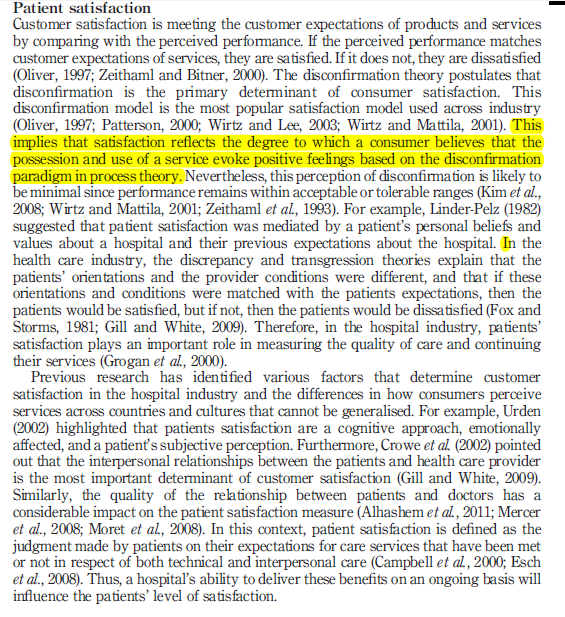 Literature 
Review
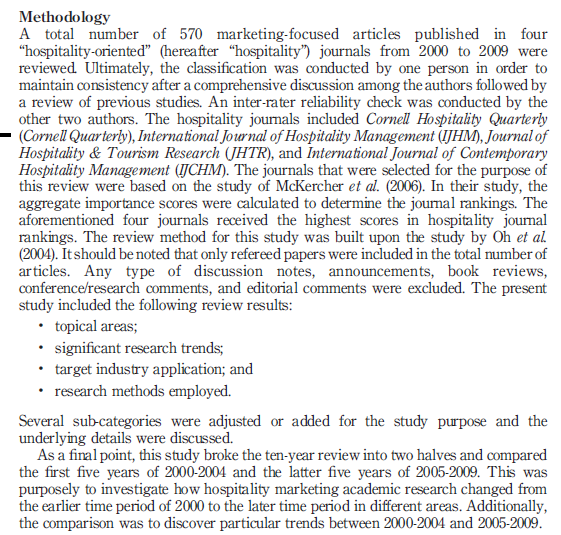 Research Methods
Cara mengutip pustaka dan Penulisan daftar pustaka
MENULIS KUTIPAN
Tiap jurnal mempunyai style yang berbeda, tetapi pada dasarnya adalah menulis nama dan tahun penulis (Kumoro dkk., 2012) atau menulis angka arab  [1, 2, 3, ….] yang menunjukkan urutan munculnya pustaka tersebut di dalam teks.

DAFTAR PUSTAKA
Metode Harvard 
Metode Vancover
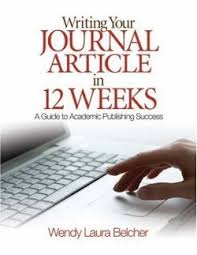 Dapat ditulis secara manual atau menggunakan bantuan software, misalnya Software/Freeware MENDELEY yang dioperasikan secara online
Being liquid phases with rather different densities, any temperature increase of the reaction will result in increasing mass transfer in the phase containing triglycerides to the glycerol phase and increases solubility of both phases, which finally increase the reaction rate [13].
[2] M. L. Damstrup, T. Jensen, F. V. Sparsø, S. Z. Kiil, A. D. Jensen, and X. Xu, “Solvent Optimization For Efficient Enzymatic Monoacylglycerol Production Based On A Glycerolysis Reaction”, Journal of American Oil Chemists Society, (82) (2005), pp. 559- 564.
[8] N. Krog, Lipid Technologies and Applications. New York: Marcel Dekker, 1997.
[13] P. Chetpattananondh, J. Rukprasoot, C. Bunyakan, and C. Tongurai, “Glycerolysis Of Crude Glycerol Derived From Biodiesel Process”, in Proceeding of PSU-UNS International Conference on Engineering and Environment, Novi Sad, Serbia & Montenegro, 2005.
The typical gas hold-up behaviour as a function of the power input shown in Figure 9, for Rushton turbine and Pitched blade turbine (Pantula and Ahmed, 1998).
Pandit A. B. and J. B. Joshi, “Mixing in Mechanically Agitated Gas-Liquid Contactors, Bubble Columns and Modified Bubble Columns,” Chem. Eng. Sci. 38, 1189–1215 (1983).
Pantula, R. R. K. and N. Ahmed, “Solid Suspension and Gas Hold-up in Three Phase Mechanically Agitated Contactor,” Proceedings of the 26th Australian Chemical Engineering Conference (Chemica 98) Port Douglas, Australia (1998).
Rewatkar, V. B., “Studies in Mechanically Agitated Multiphase Reactors,” PhD Thesis, University of Mumbai, India (1990).
Nienow, A. W., “The Suspension of Solid Particles” in “Mixing in the Process Industries,” 2nd ed., N. Harnby, M. F. Edwards and A. W. Nienow, Eds. Butterworths, London, U.K. (1992), pp. 364–393.
Indexing Journal
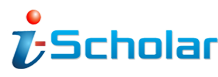 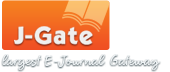 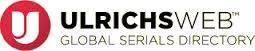 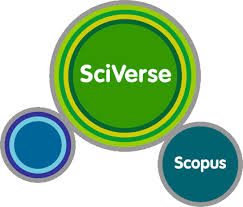 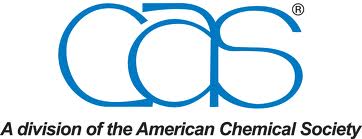 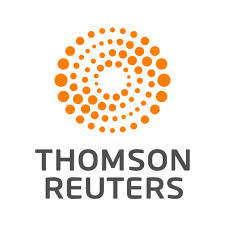 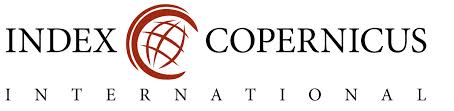 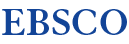 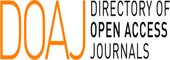 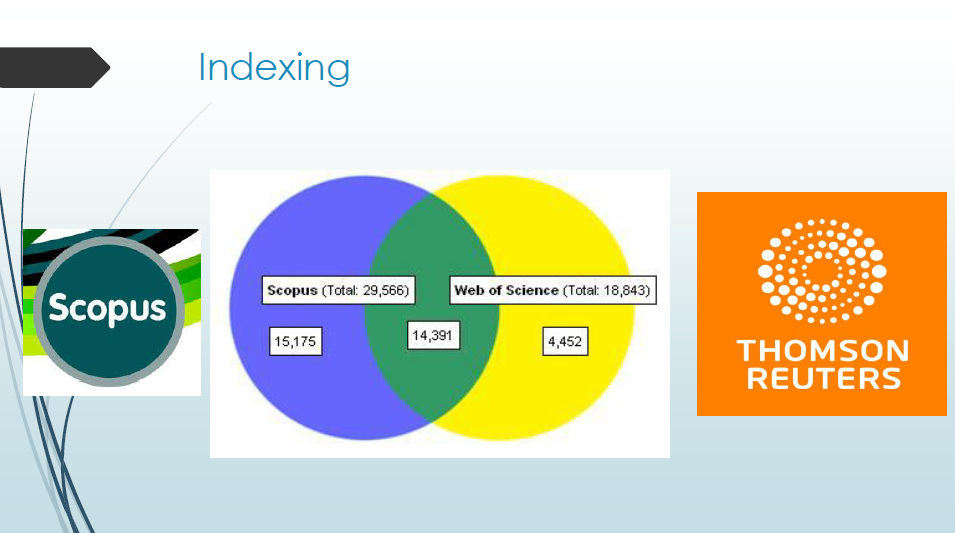 Ranking Quarterly Scimagojr.com
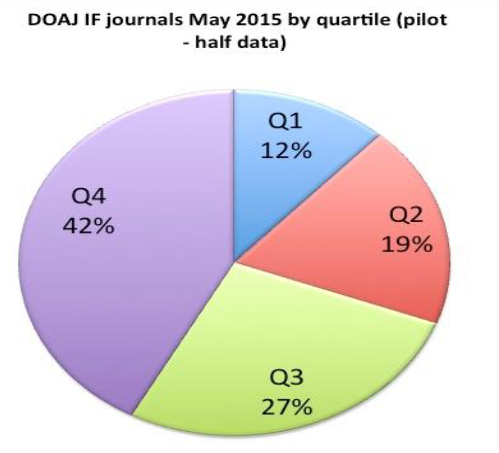 Scopus-indexed  publications
Research article
Review
Proceeding
Book/book chapter
Cara memilih Jurnal Indeks Scopus
Pilih www.scimagojr.com
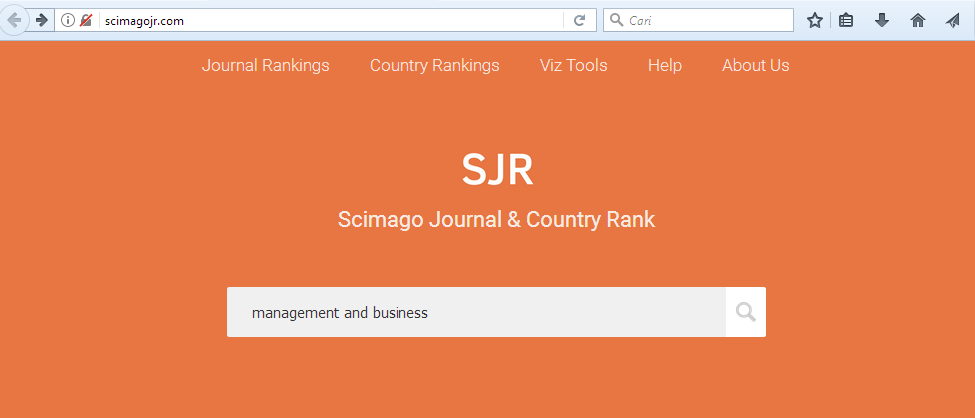 Top Ranking Journal
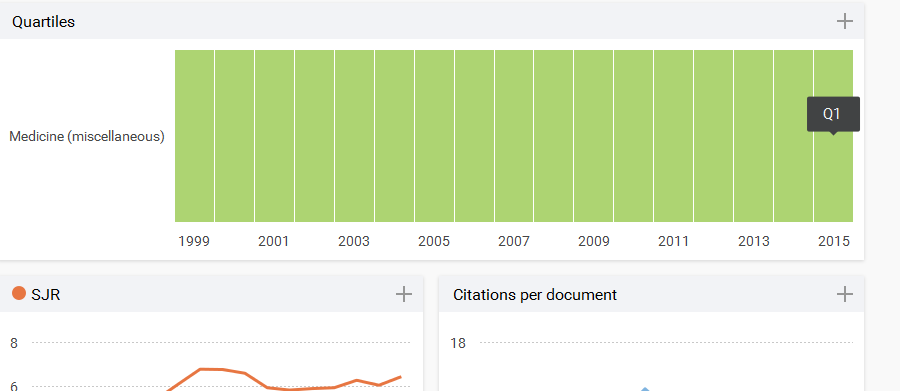 The Jornal of the American Medical Association
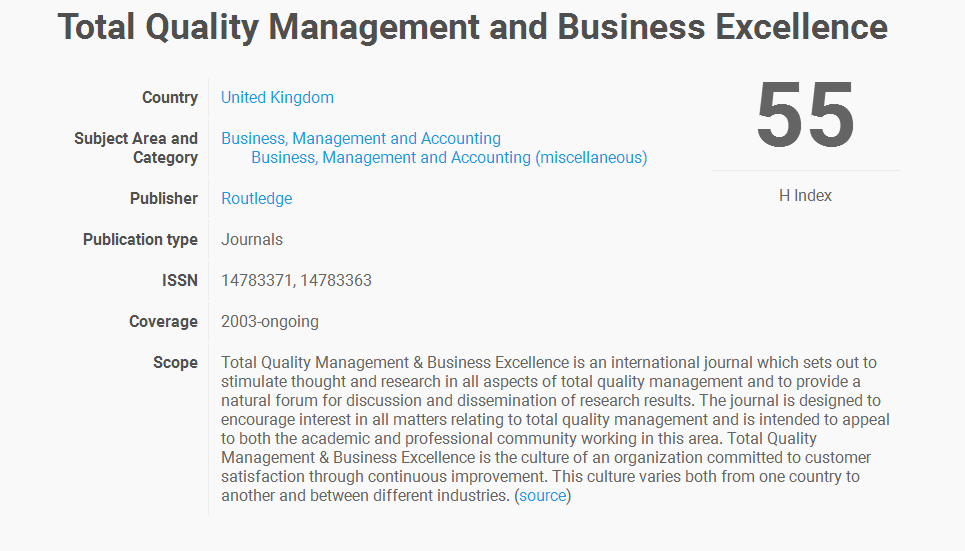 Quartil Ranking Journal (Q1)
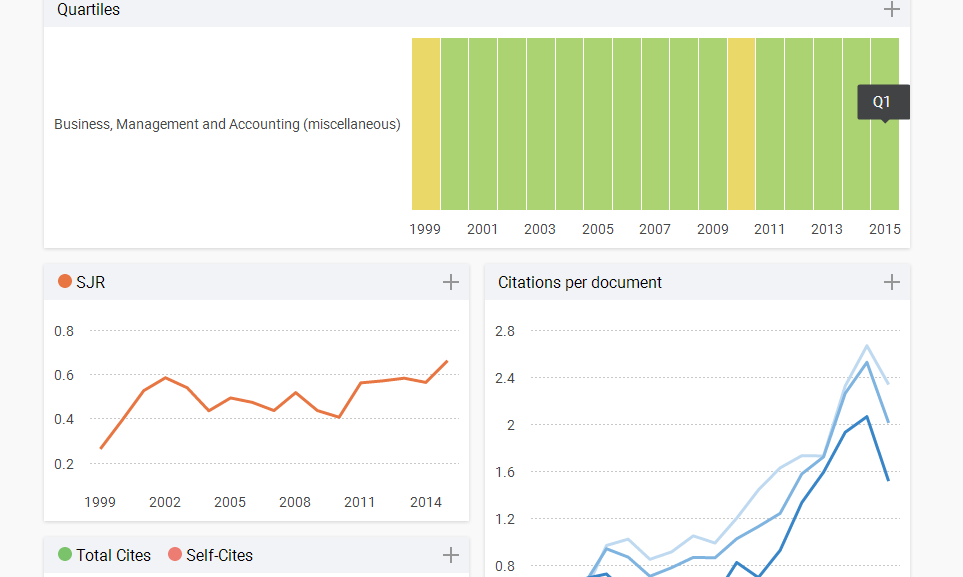 Warning (Hati-hati memilih Publisher)
Sebaiknya hindari PREDATORY Journal
Cek Editor Board nya
Cek Coverage journal (Volume aktif publishnya)
Cek Indexing journal
Coverage aktif Journal
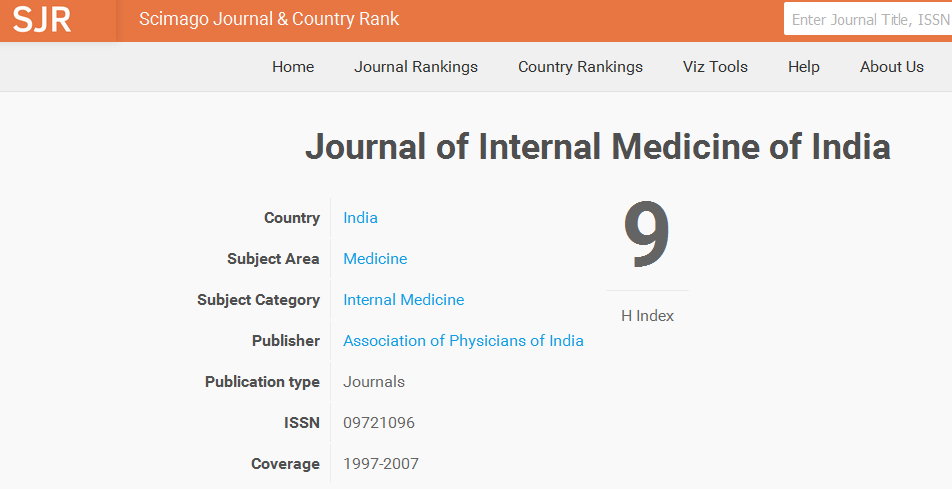 Warning
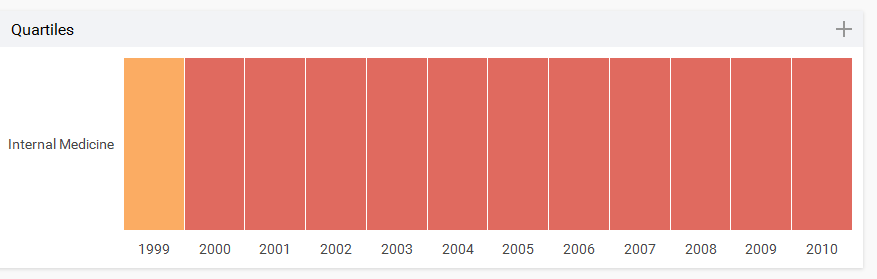 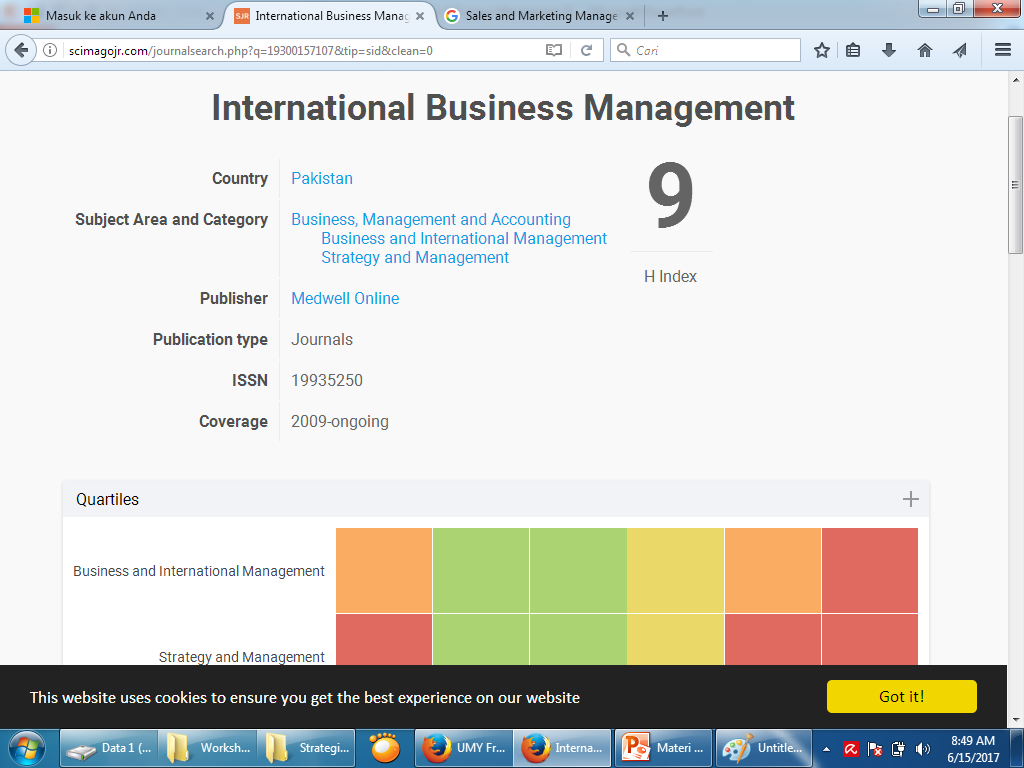 Jurnal Indeks Scopus di Indonesia